Monday
900,426
Busy Books
Add 48,968
 Subtract 110,000
 Half it
Create Bar Model for it.
 Create a Part Whole Model for it

Fill in the missing spaces 

900,426 - ________ = 36,752        so that means ________ + 36,752 = 900,426
Assembly
Rockstars
Maths
I can read and interpret tables.
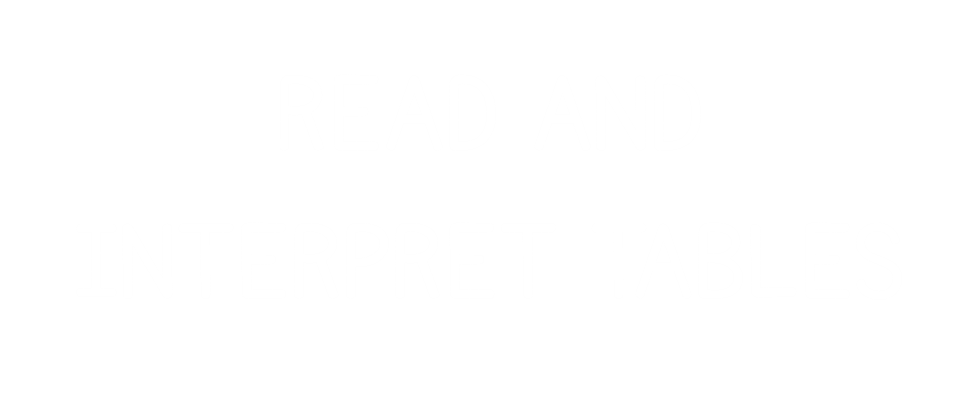 1)	 Double 23


Double 27


Jenny has 24 stickers.
	 Imran has half as many stickers as Jenny.
	 How many stickers do the two friends have 	  	 altogether?


4)	 6 + 8 + 4 + 2 =
1)	 Double 23


Double 27


Jenny has 24 stickers.
	 Imran has half as many stickers as Jenny.
	 How many stickers do the two friends have 	  	 altogether?


4)	 6 + 8 + 4 + 2 =
46
54
24 + 12 =
36
20
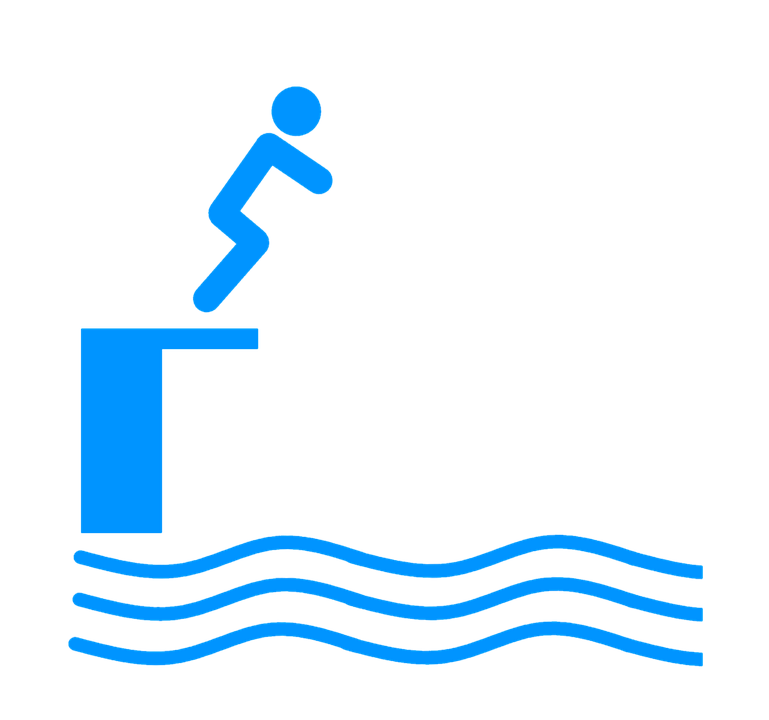 Weekly swimming pool attendance
103 people swim at the weekend.
How many people swim on Saturday?
62
103 – 41 =
62
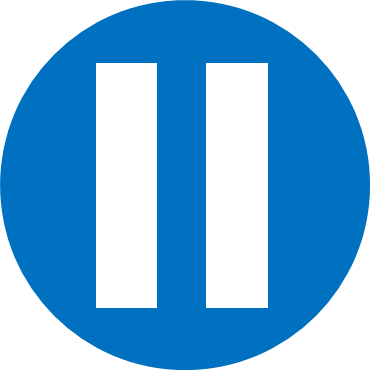 Have a think
2)   On Thursday there are double the 
	number of swimmers than on Tuesday.
	How many people swim on Thursday?
32
Year 5 pupils’ heights
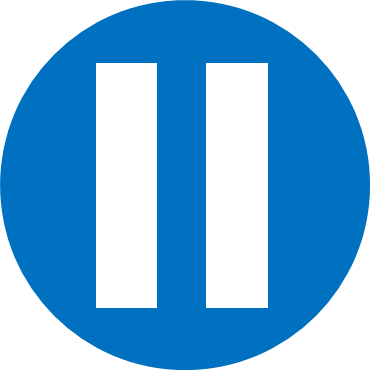 Have a think
1) Ahmed is how much taller than the shortest pupil?
130 – 96 =
34 cm
2) How many pupils are under one and a quarter metres tall?
3
1 m = 100 cm
125 cm
3) 	Jack is taller than Hilary and shorter than Tom.  	How tall could Jack be?
97 cm to 106 cm
Have a go at questions 1 - 3 on the worksheet
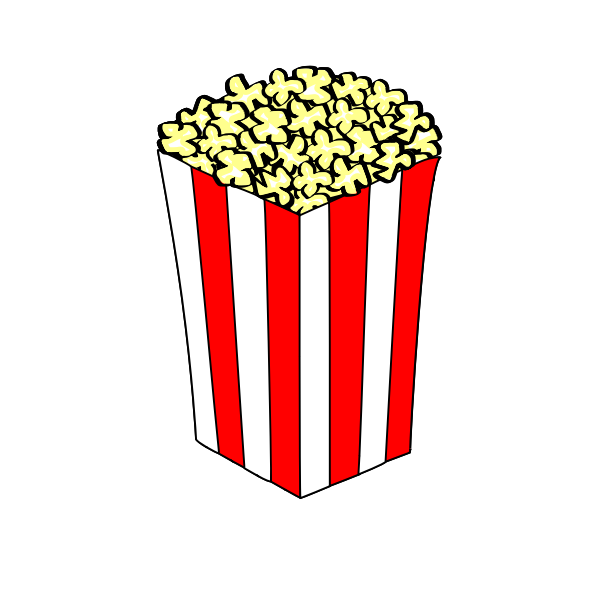 Favourite film types
Year 5
Year 2
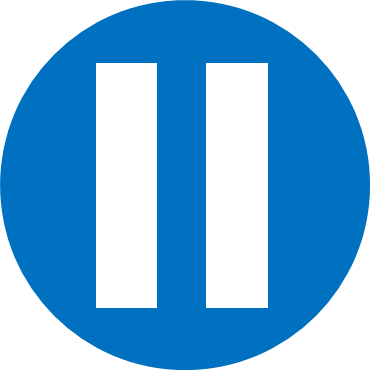 Have a think
1)	How many more year 5 pupils than year 2 pupils 	preferred Sci-Fi?
11 – 3 =
8
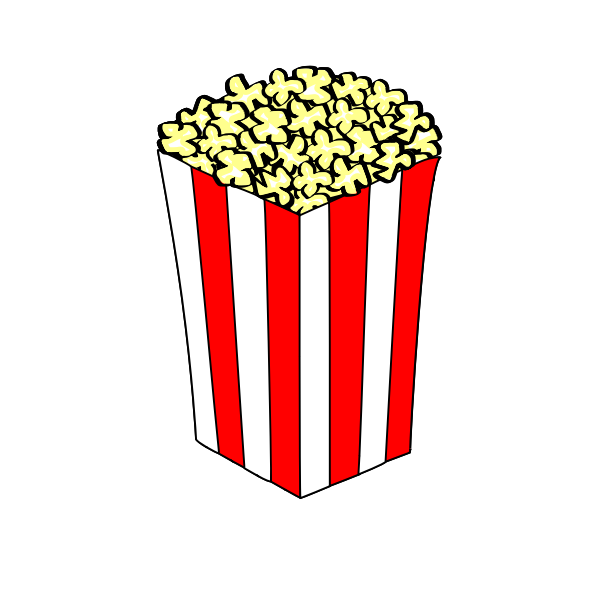 Favourite film types
Year 2
Year 5
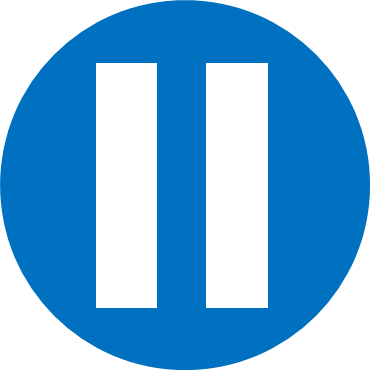 Have a think
2)	What is the most popular film type in both year groups 	combined?
46
Cartoon: 32 + 14 =
41
Cartoon
Comedy: 18 + 23 =
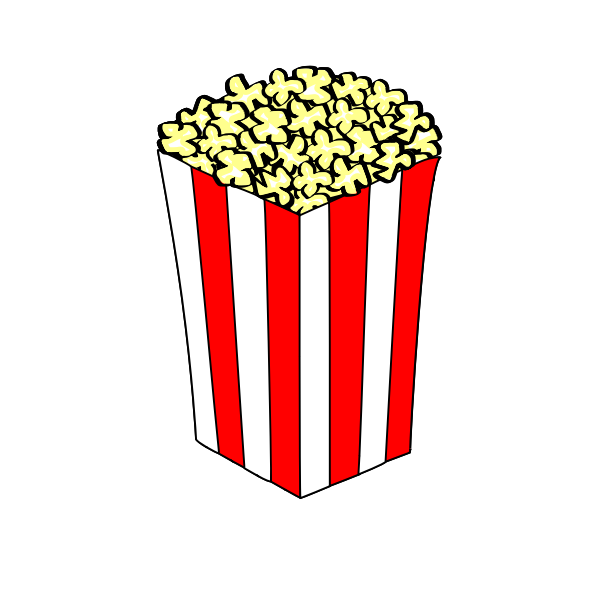 Favourite film types
Year 5
Year 2
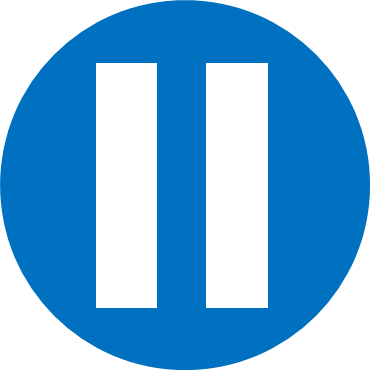 Have a think
3) How many children are there in year 2?
32 + 18 + 5 + 3 =
58
5 + 32 + 18 + 3 =
58
8
50
+
Garden bird survey
1) 	How many children saw 	more than 3 birds in their 	garden?
5
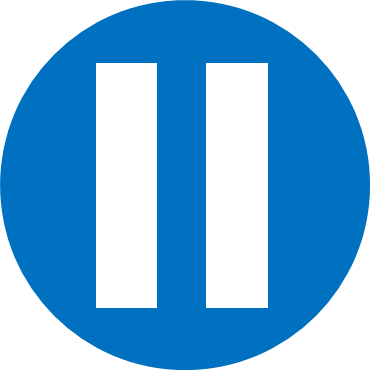 Have a think
The highest number of birds seen was 5
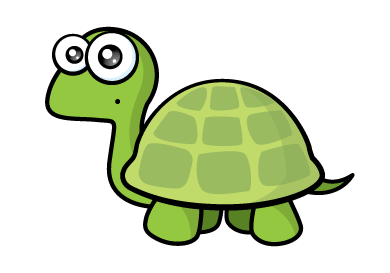 2) 	Explain why Tiny is 	incorrect.
3 children saw at least 5 birds.  
We do not know how many birds these children saw.
Have a go at questions 4 - 6 on the worksheet
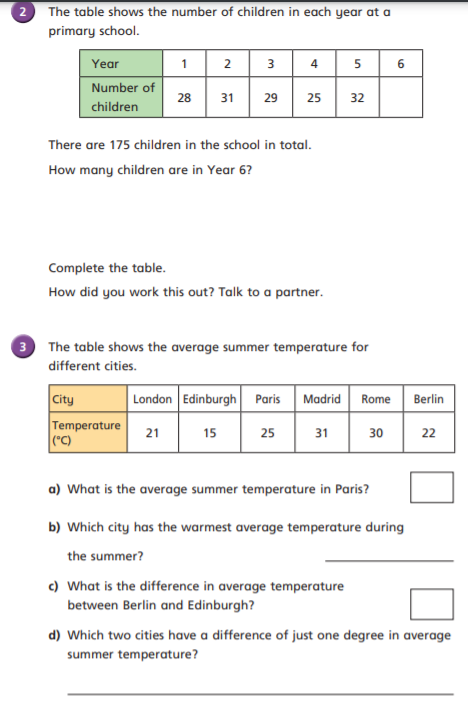 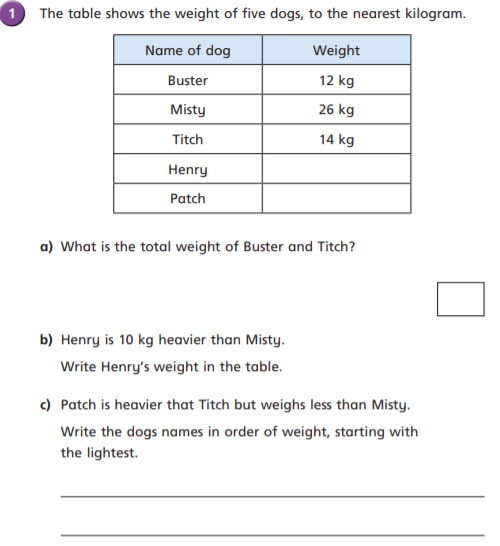 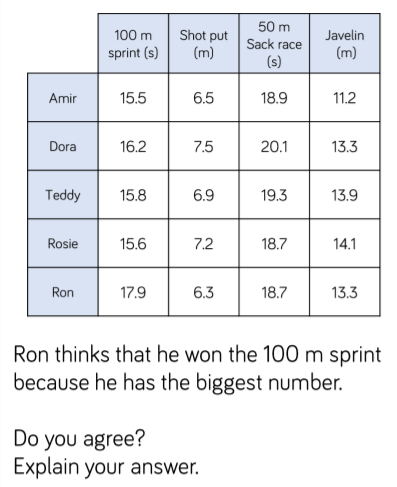 Plenary
Break
Design Technology – Pullies and Gears L1
Aim
To recognise levers, gears and pulleys.
To build a lever, gear and pulley.
Recap
These sky divers have jumped out of an aeroplane and are falling quickly towards earth. 
What forces are affecting them?
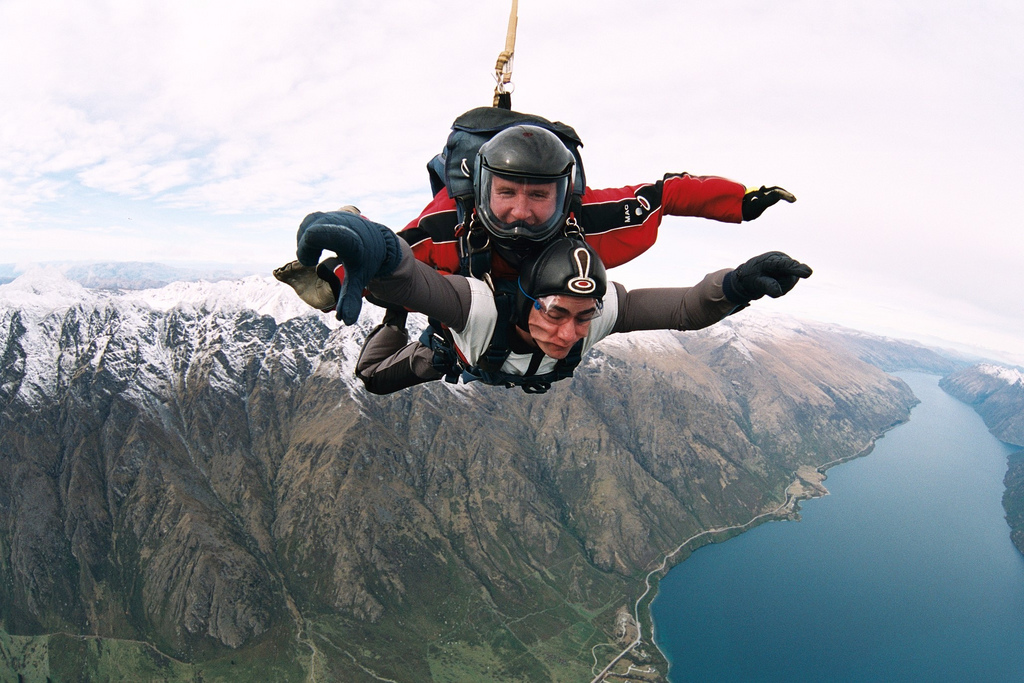 Gravity
Air Resistance
Photo courtesy of mnapoleon (@flickr.com) - granted under creative commons licence - attribution
This submarine is diving downwards and forwards into the sea.What forces are affecting it?
gravity
Driving forces of the engines
water resistance
upthrust of the water
Introduction
Levers, gears and pulleys are all mechanisms that make jobs easier to do. 
Or sometimes just for fun!
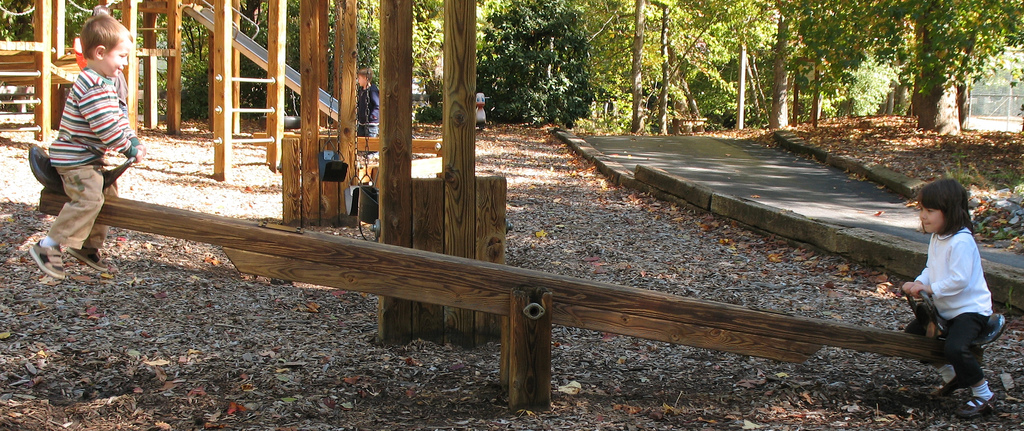 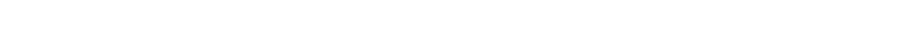 Photo courtesy of hoyasmeg (@flickr.com) - granted under creative commons licence - attribution
Levers
Levers are the simplest type of mechanism. They are really good at lifting objects and can be used to make objects easier to lift. 








Here are three levers. Which lever will make lifting the block easiest?
Let’s find out …
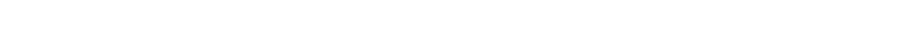 A
C
B
Answer
Gears
Gears are toothed wheels that lock together and turn one another.
The wheels are usually different sizes so that one gear speeds up to slow down the next gear. Gears are also used to change the direction of movement. 
How will turning a small gear wheel affect the speed of a larger gear wheel? 
Let’s find out…
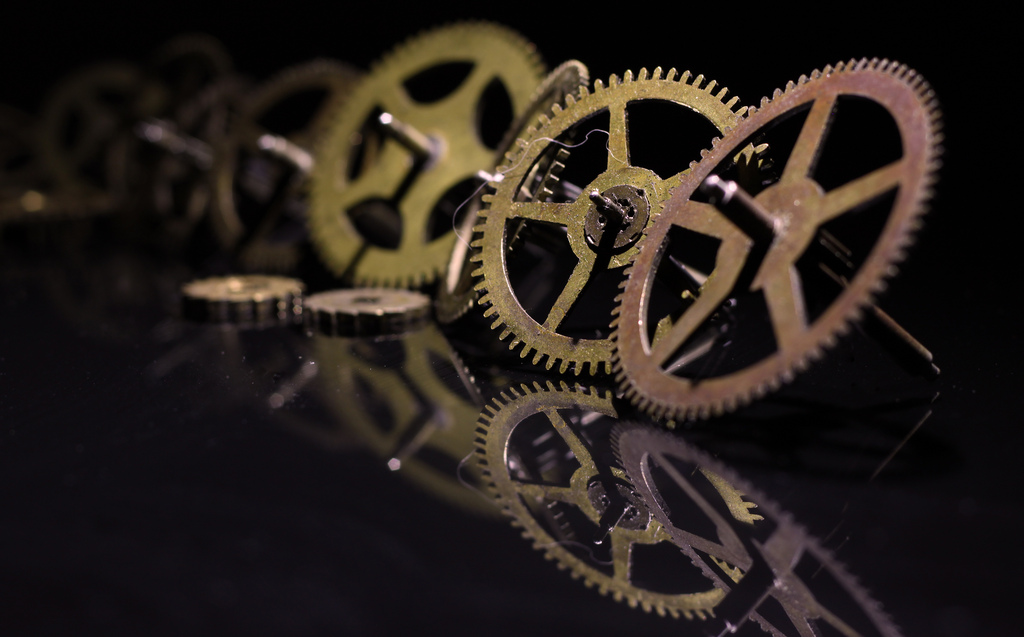 Answer
If the first gear wheel is smaller (and has fewer teeth) than the second one, then the second (bigger) gear doesn’t have to move as quickly to keep up with the smaller gear. So the second gear wheel turns more slowly than the first.
Photo courtesy of davidjmarland (@flickr.com) - granted under creative commons licence - attribution
Pulleys
Pulleys are like gears but the two wheels do not lock together.
Instead the wheels are joined by a belt. Pulleys can be used to change the speed, direction or force of a movement.
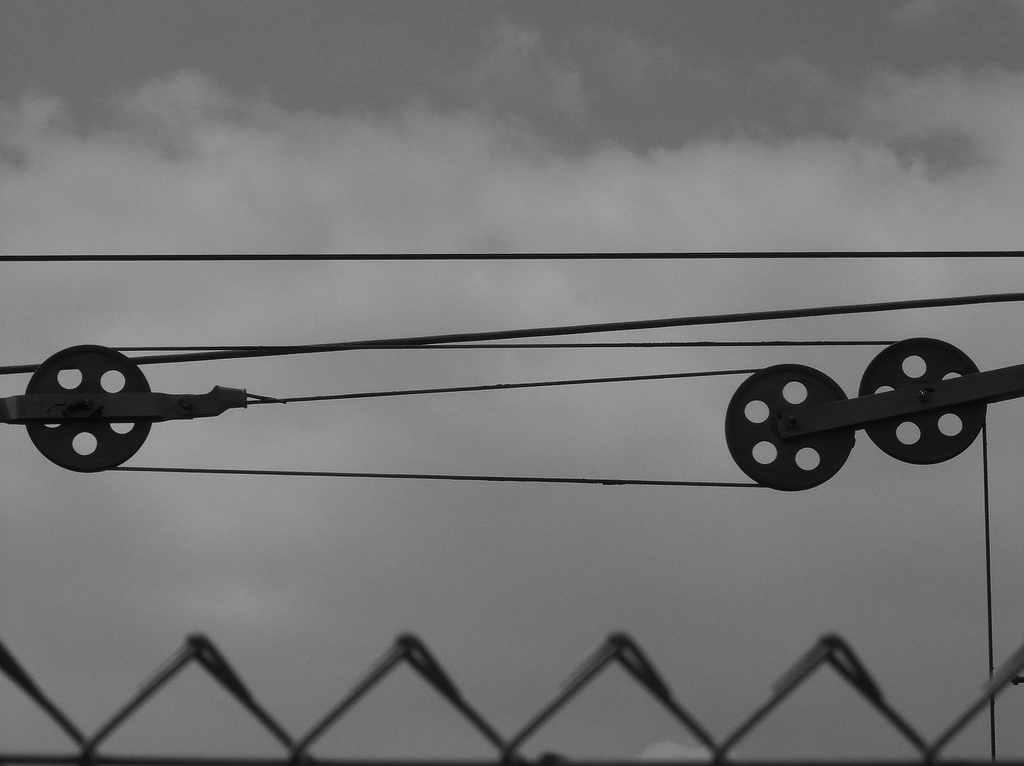 Photo courtesy of sean_hickin (@flickr.com) - granted under creative commons licence - attribution
Lever, Gear or Pulley?
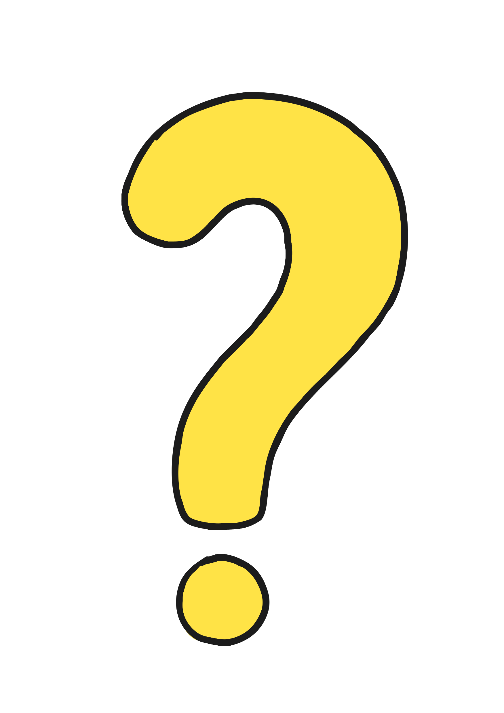 On the tables are a selection of objects that use levels, gears and pulleys to work. 
Can you work out which mechanism each object uses? Label the object on your sheet with the name of the mechanism.
Activity
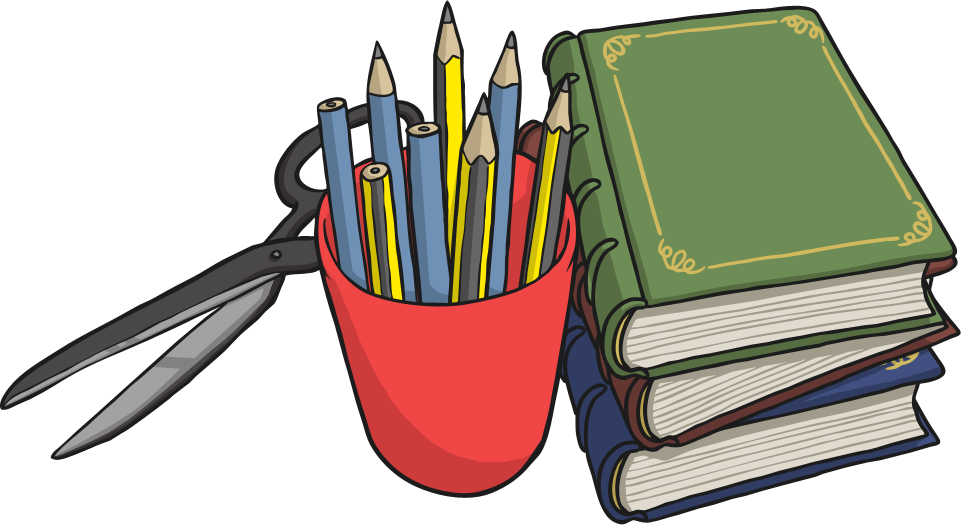 Can you make a pulley to carry an object between 2 tables?
Can you make an object that uses 1 gear wheel to spin 5 other gear wheels even faster?
Can you make a lever to pick something up without using your hands?
Plenary
Which mechanism would be most suited to these jobs?
A
Hoisting a flag up a flagpole
A pulley.
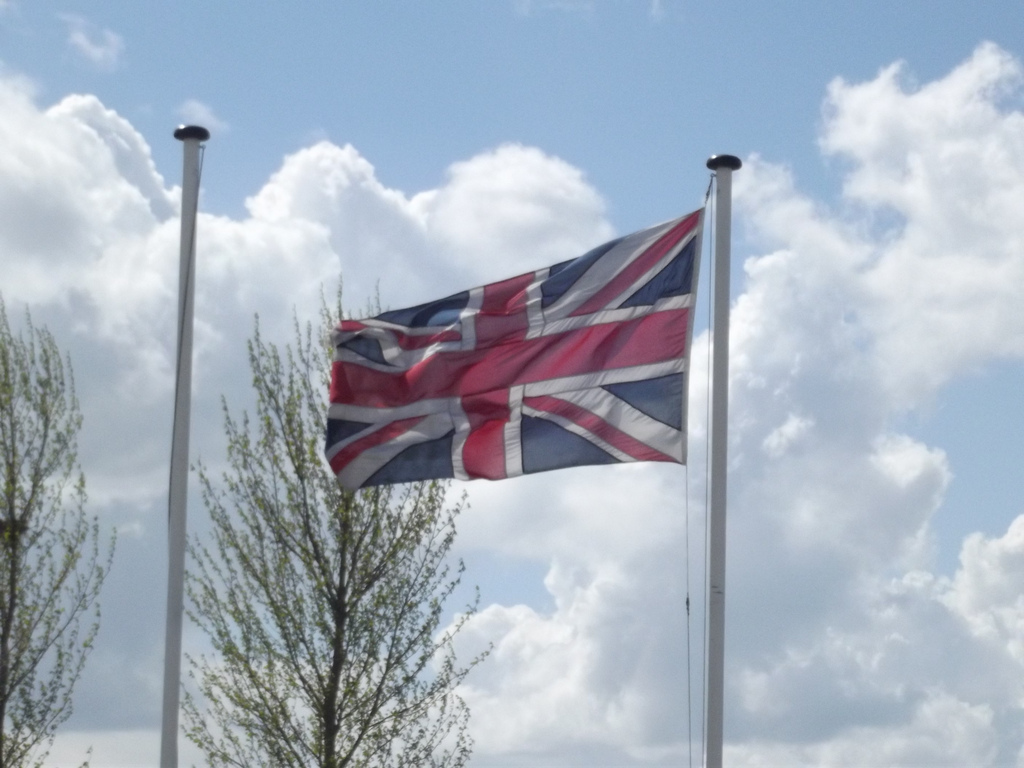 Photo courtesy of ell brown (@flickr.com) - granted under creative commons licence - attribution
Plenary
Which mechanism would be most suited to these jobs?
B
Making one wheel turn faster than another.
A gear.
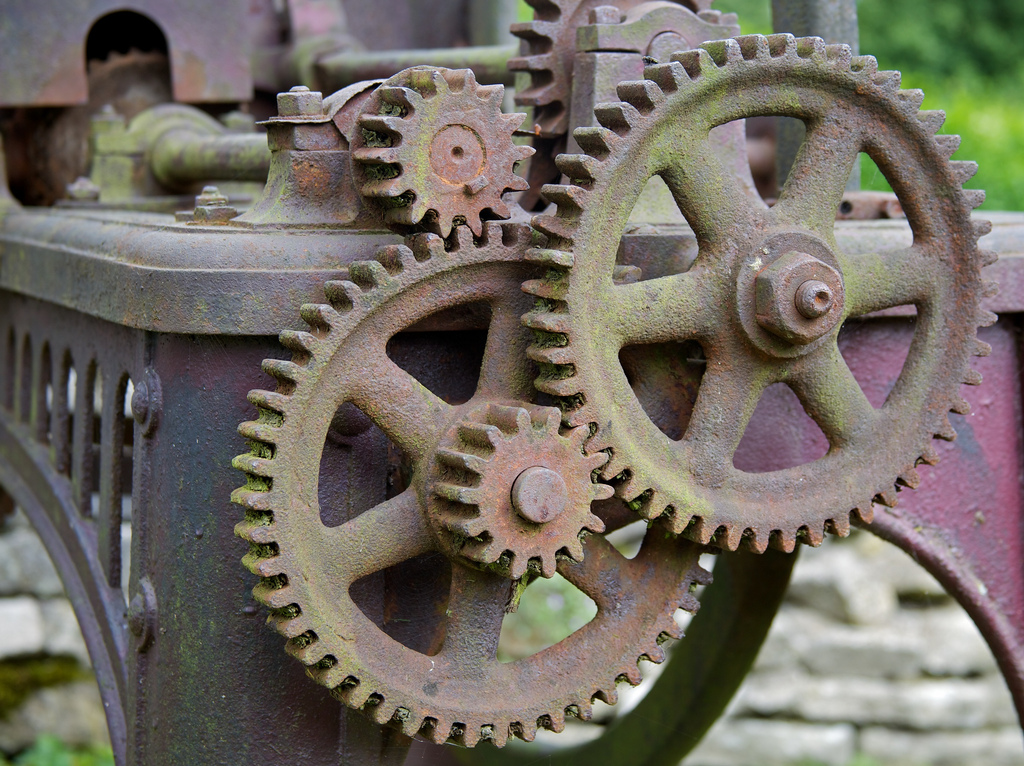 Photo courtesy of BinaryApe (@flickr.com) - granted under creative commons licence - attribution
Plenary
Which mechanism would be most suited to these jobs?
C
Making a heavy sack easier to lift.
A lever.
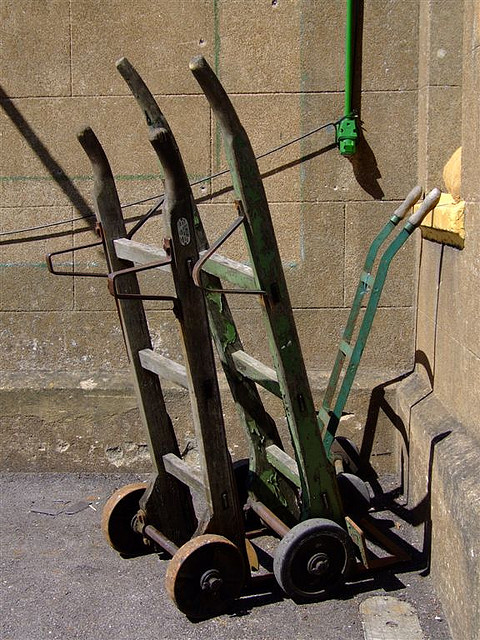 Photo courtesy of Elsie esq. (@flickr.com) - granted under creative commons licence - attribution
R.E – Mr Wheatley
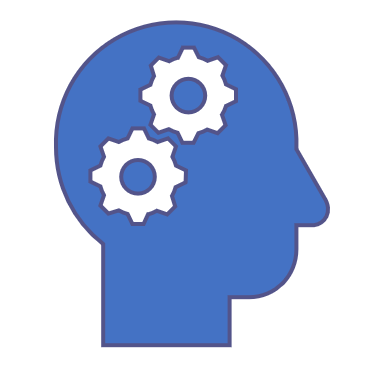 Lunch
R.E – Mr Wheatley
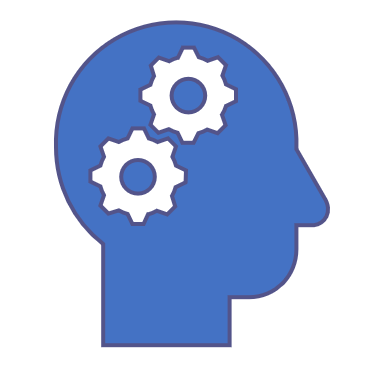 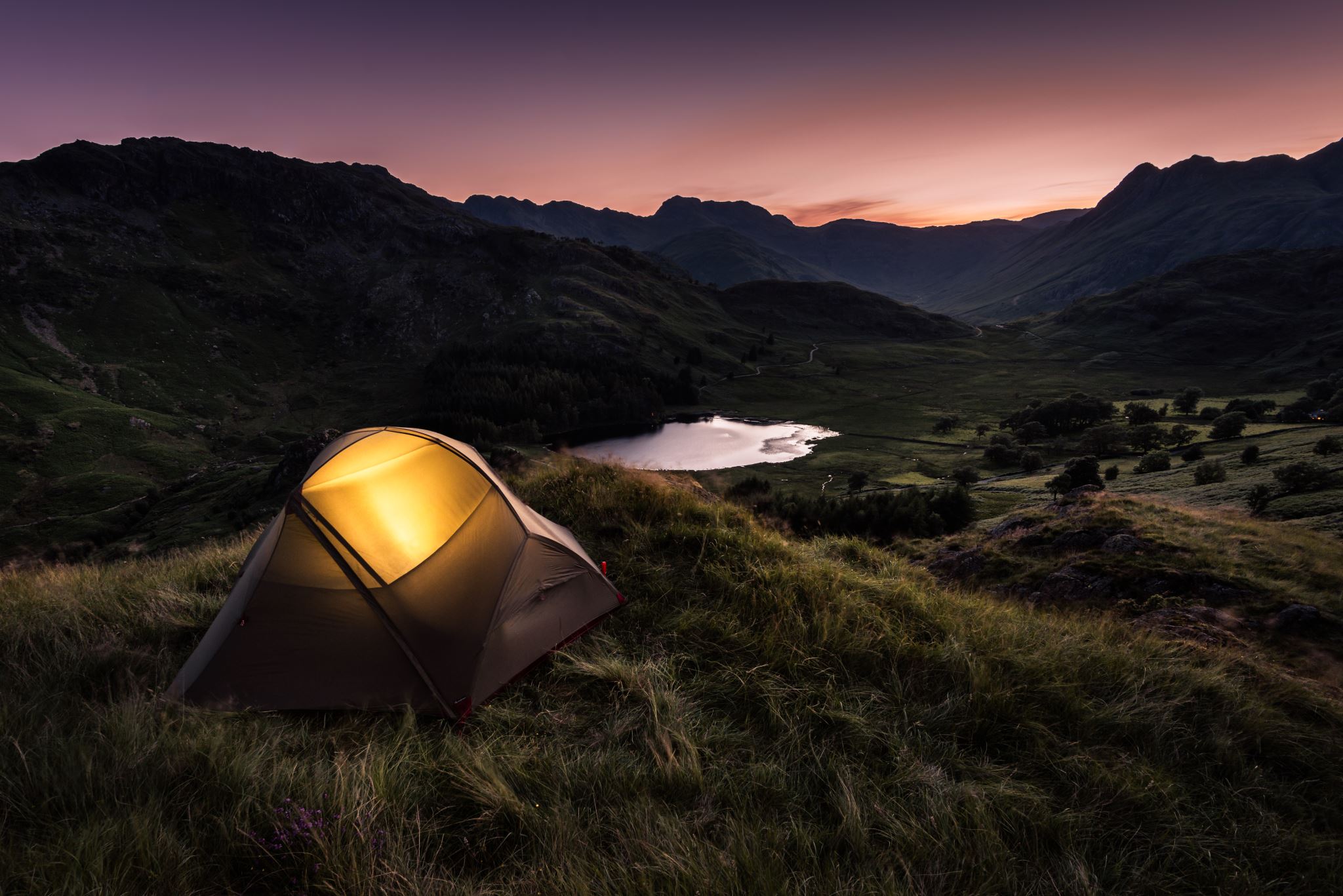 EnglishI can retrieve, record and present information from non-fiction
Non Fiction
Your objective today is to record all the information you can from Videos, Books and the internet.

You are going to create a Non-Fiction – Information booklet (Tuesday Lesson)

Before you create one you need to have lots of information.
First we are going to watch…
https://www.youtube.com/watch?v=kmtDbF3b4ns

Record any information you feel would be necessary in your books.

Ideas for headings, sub headings, examples for diagrams, fact boxes, mini glossary etc.
Magnets and Forces – Print outs
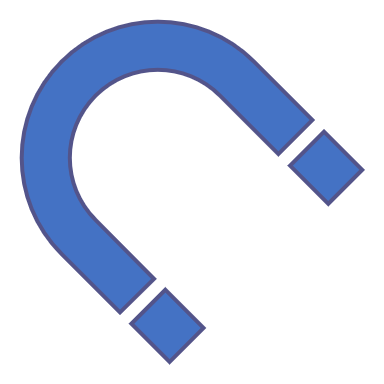 Chromebooks
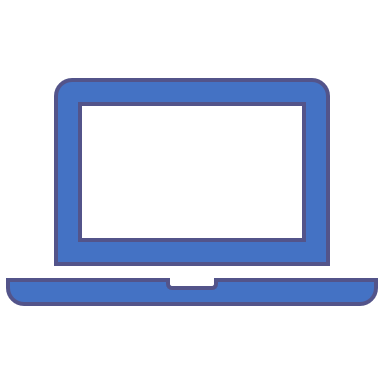 Let’s share…
What have you found?

Tell your partner.

Tell the class

Any extra information you think is important then write it down also.